OSCE
NDH AED
‹#›
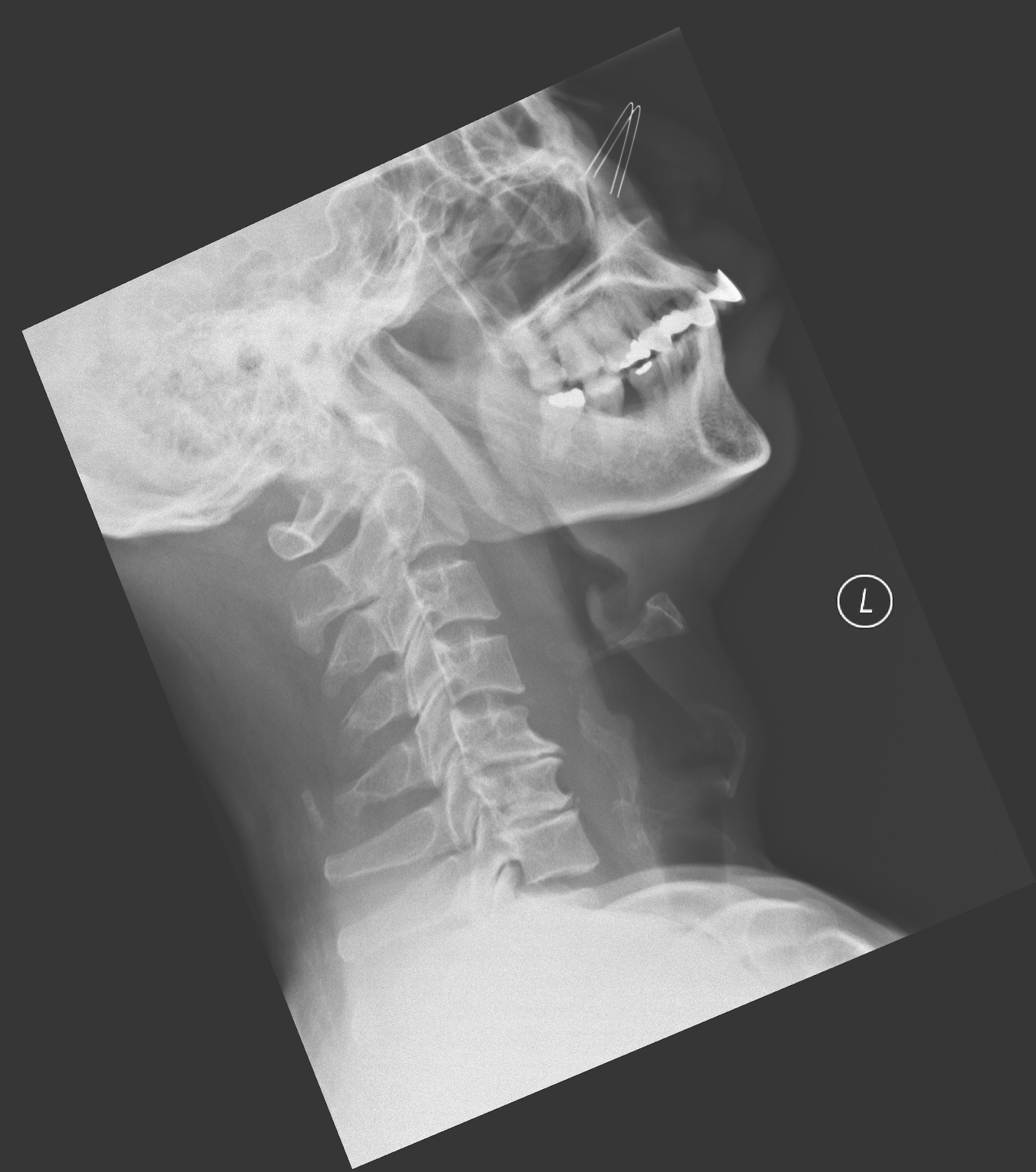 Case 1
43/M
Fever
Pain on swallowing for 2 days 

XR Finding? (1)
‹#›
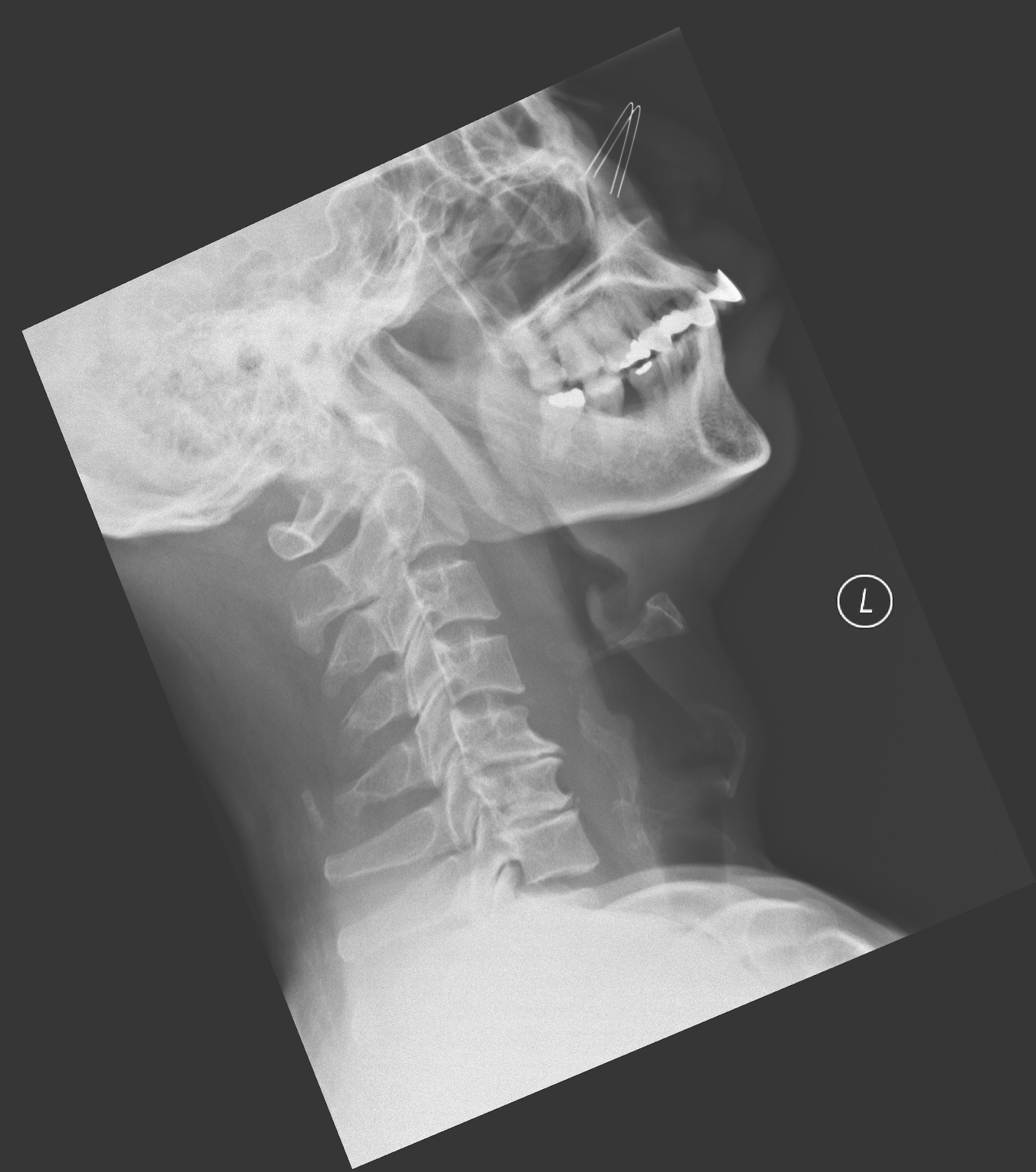 Case 1
Prevertebral soft tissue swelling
‹#›
Case 1
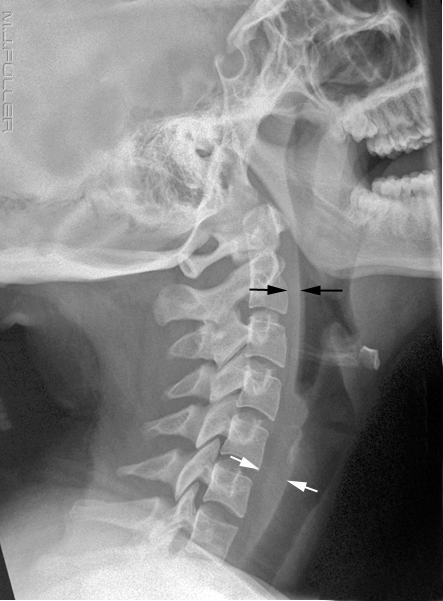 Normal Thickness varies with age
C2 (black arrows)
<7mm
C1-4
<50% of width of adjacent vertebral body
C6 (white arrows)
≤14mm for patient with age <15
≤22mm for patient with age >15
C5-8
<1 adjacent vertebral width
Pitfall: falsely thickened in flexed neck
‹#›
Case 1
Name 2 life threatening differential diagnoses?
‹#›
Case 1
Name 2 life threatening differential diagnoses?
Deep neck infection
Retropharyngeal, parapharyngeal, or peritonsillar abscess
Supraglotitis
Ludwig’s angina
‹#›
Case 1
Name 4 red flag signs we should look for during physical examination.
‹#›
Case 1
Name 4 red flag signs we should look for during physical examination.
Airway obstruction
Stridor
Drooling
Muffled voice
Sniffing position
Respiratory distress
‹#›
Case 1
Name 4 red flag signs we should look for during physical examination.
Sepsis with poor outcome 
qSOFA criteria
SBP <=100
Altered mental status (GCS <15)
RR >=22
‹#›
Case 1
What is the likely source of infection?
‹#›
Case 1
What is the likely source of infection?
Dental / Odontogenic
‹#›
Case 1
Name 2 deep neck spaces, for each space name 1 potential complication.
‹#›
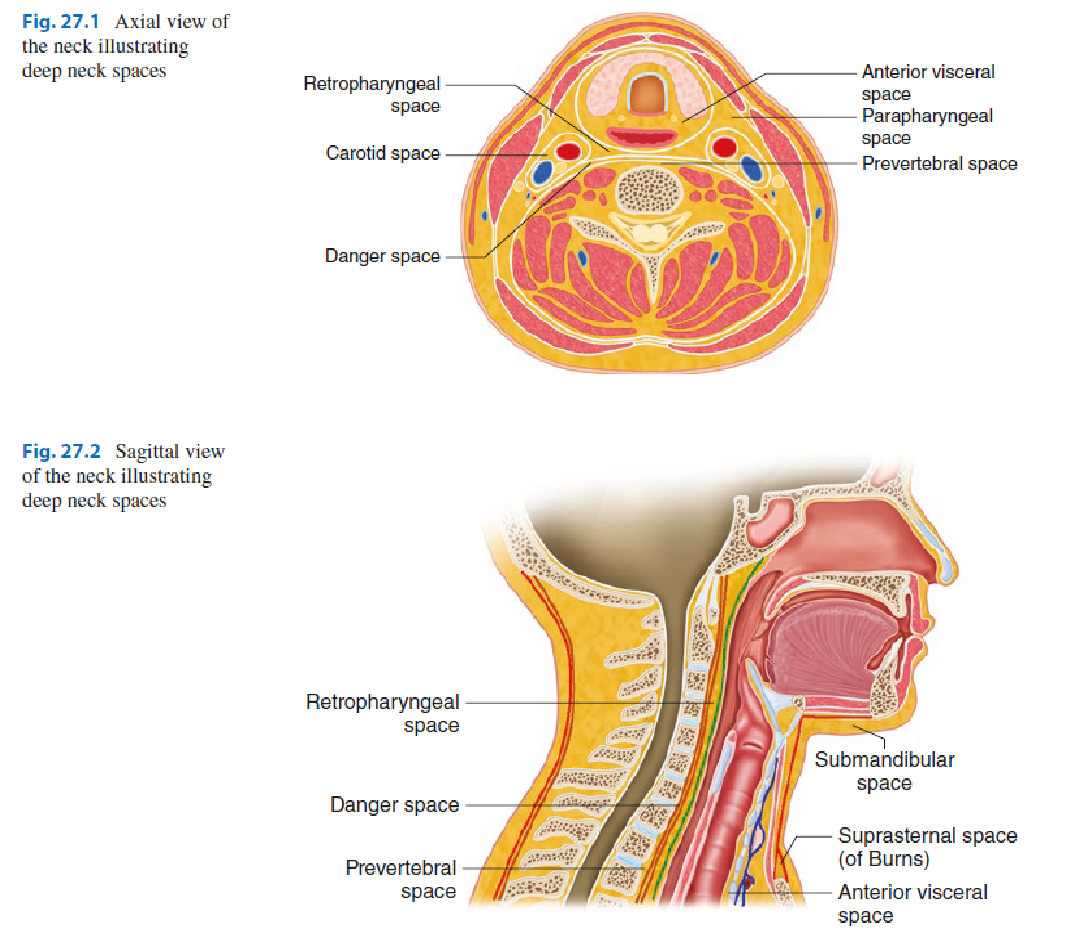 Deaep Neck Space Infections
H. A. Osborn and D. G. Deschler
‹#›
Severe Soft Tissue Infections of the Head and Neck: A Primer
for Critical Care Physicians Lung (2009) 187:271–279
‹#›
Case 1
Name 2 expected difficulties you would encounter during intubation.
Name 1 method to intubate this patient.
‹#›
Case 1
Anticipating a difficult airway
Anatomy
Limited mouth opening / trismus
Tissue oedema
Immobility
Physiology
Hypoxia
Limited safe apneic time
Agitated patient 
Drug-related
Loss of airway
‹#›
Case 1
Options available:
Awake fiber-optic intubation
Nasotracheal
Orotracheal
Surgical airway as back up plan 
Involve experts early!
Anaesthesiologist 
Surgeon
ENT surgeon
‹#›
Case 2
69/M
Declined memory for 1 month
Found lying on floor
Confusion
GCS 14/15
No scalp wound
‹#›
Case 2
Name 2 aspects to differentiate between delirium and dementia during history taking.
‹#›
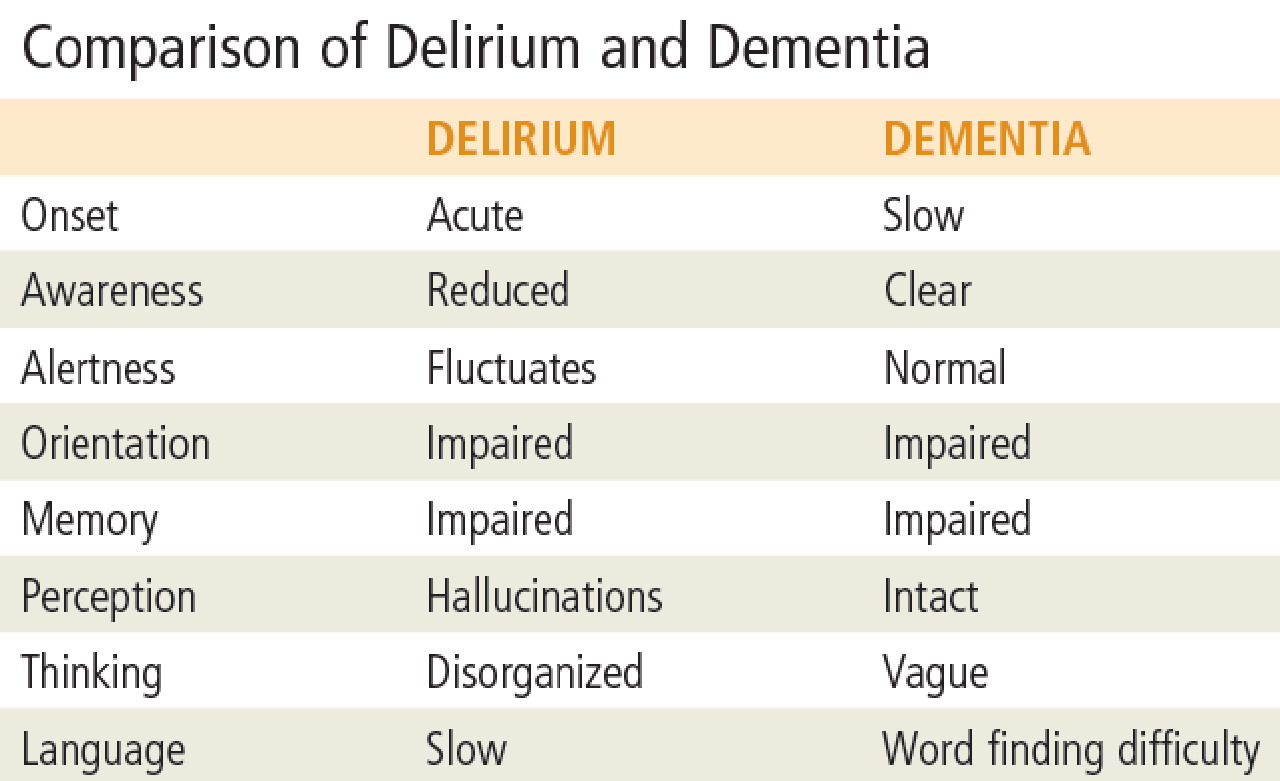 Rosen’s Emergency medicine 2018 
P1281, Chapter94 Delirium and Dementia
‹#›
Case 2
List 2 Point of care tests, and specify what to look for.
‹#›
Case 2
List 2 Point of care tests, and specify what to look for.
H’stix
Hyper-/hypoglycemia
i-stat
Acidosis
Hypercapnia
Electrolyte disturbance (Na, Ca)
Urine toxicology and multistix for infection (WBC, nitrates) and rhabdomyolysis (RBC)
ECG
Arrhythmia 
Altered QT/QRS interval
‹#›
[Speaker Notes: Electrolyte disturbance 
hypoNa
HyperCa]
Findings?
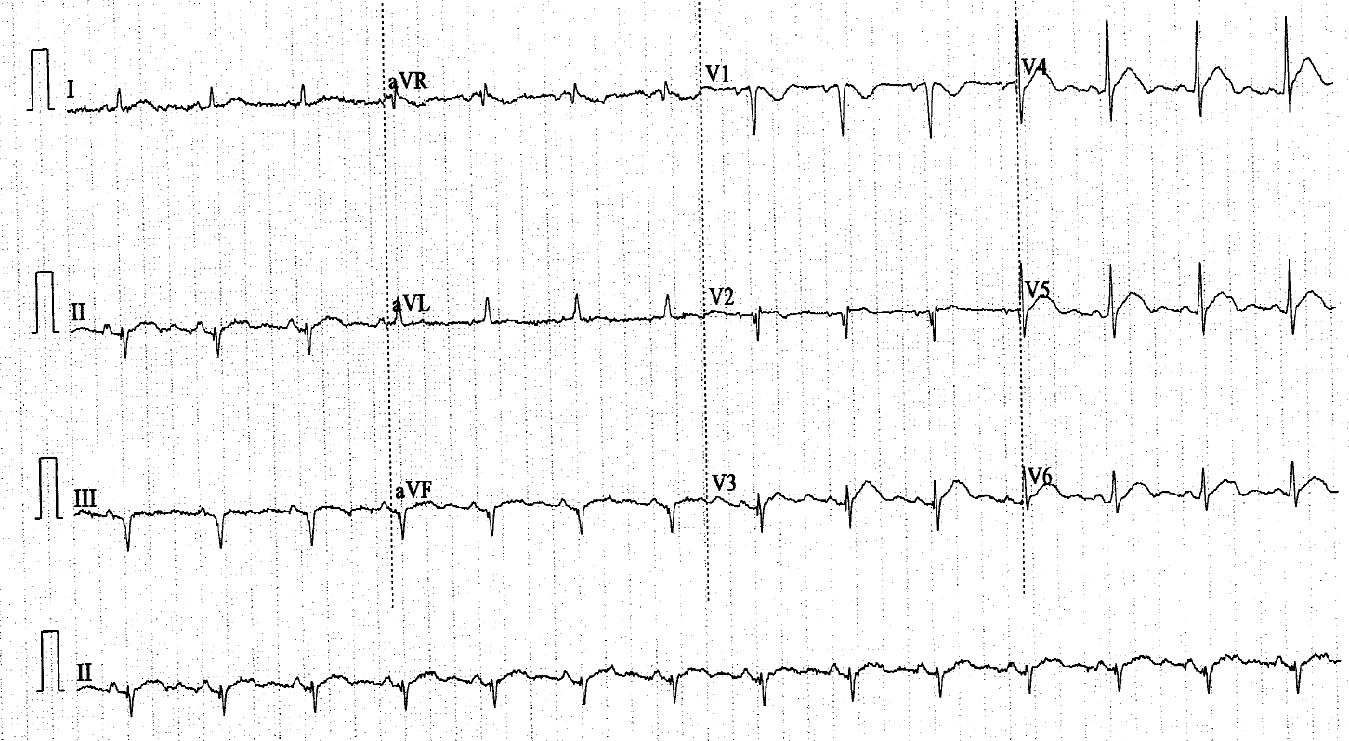 ‹#›
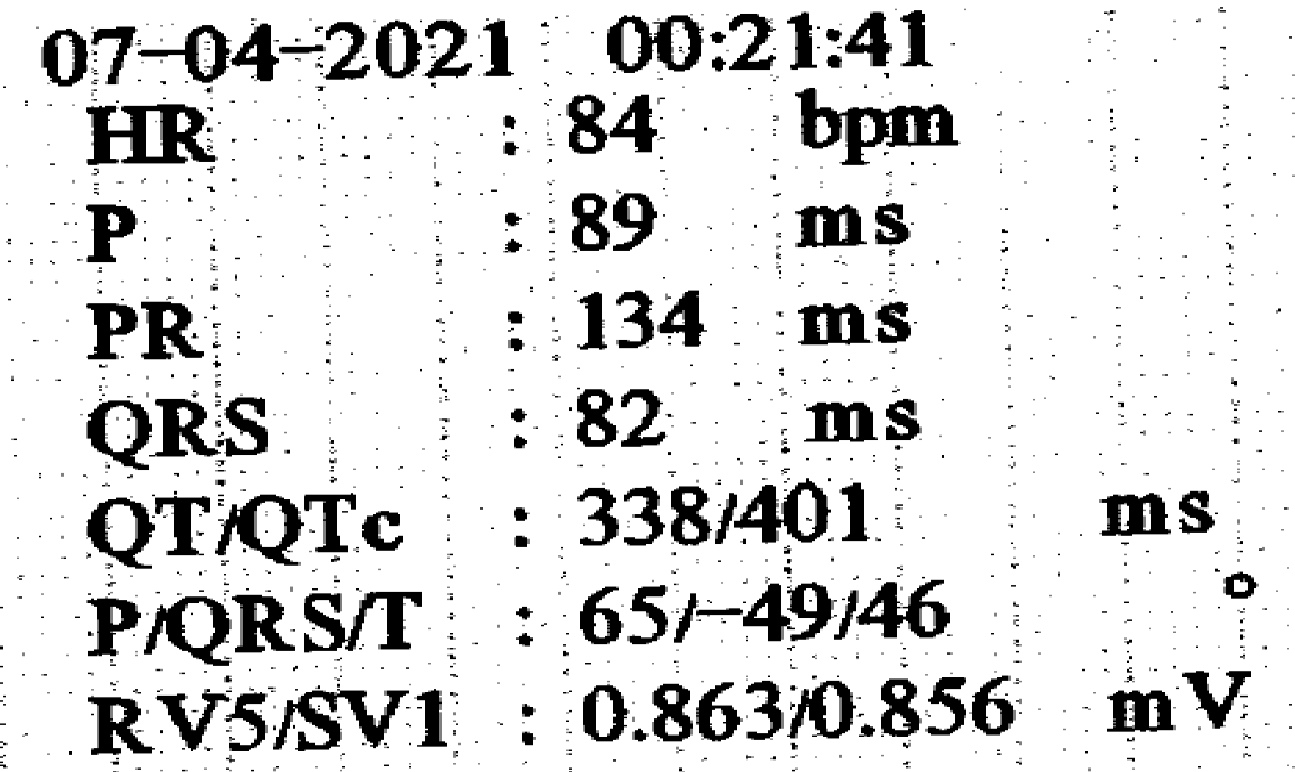 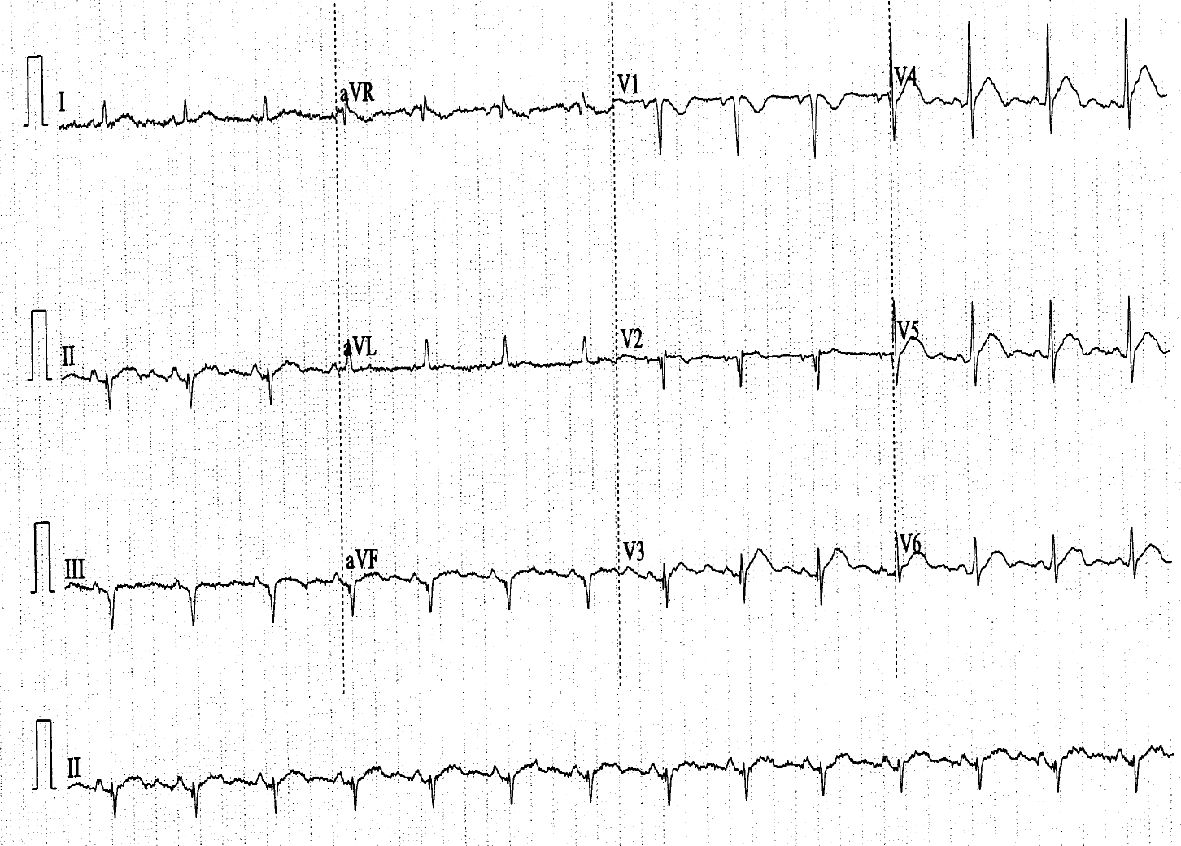 Short QT
Left axis deviation
U-wave
         Name 2 ddx
‹#›
http://pemsource.org/2018/03/09/qtc-as-half-the-rr/
Differential for short QT
Hypercalcemia
Short QT
Osborn wave (J wave)
For severe hypercalcemia:
ST elevation
Biphasic T wave
U wave 
Digoxin
Hyperthermia
Short QT syndrome
‹#›
Case 2
Name 2 XR findings.
‹#›
Case 2
Name 2 XR findings.

Left lower lobe mass
Left pleural effusion
Ribs fracture
Osteolytic lesions over scapulae and R lower ribs
‹#›
Case 2
What is the cause of confusion in this patient?
‹#›
[Speaker Notes: Electrolyte disturbance 
hypoNa
HyperCa]
Case 2
What is the cause of confusion in this patient?
Hypercalcemia secondary to 
Malignancy
Paraneoplastic syndrome
Bone metastasis
Brain metastasis 
Sepsis
‹#›
[Speaker Notes: Electrolyte disturbance 
hypoNa
HyperCa]
Case 3
You are working in a hospital without OBS/GYN
“a pregnant woman collapsed, CPR in progress, 5 min estimated time of arrival”
‹#›
Case 3
What to prepare in terms of staff? (2)
‹#›
Case 3
What to prepare in terms of staff? (2) 
3 teams of staff
ACLS
PMCS
Neonatal resuscitation
Additional manpower
ICU
Paediatrician/Neonatologist
Surgeon
Delegated nurse for relatives
‹#›
[Speaker Notes: Additional manpower
ICU - for prolonged resuscitation +/- eCPR
Paediatrician/Surgeon
Obstetrician - for maternal cardiac arrest call
Delegated nurse for relatives]
Case 3
What to prepare in terms of equipment? (2)
‹#›
Case 3
What to prepare in terms of equipment? (2)
Equipments and medications for ACLS
PMCS kit
Resuscitaire
Largest and appropriate resuscitation room
Room for family
‹#›
Case 3
List 3 specific ACLS modifications.
‹#›
Case 3
List 3 specific ACLS modifications.
Manually displace the uterus to the left
IV access above the diaphragm
Airway/ ventilation priority (ABC <— CBA) 
(Standard hand position)
(No foetal monitor)
(Lateral tiling no longer recommended)
‹#›
[Speaker Notes: Standard hand position  (Previously recommended slightly higher, but there are no scientific data to support this)
lateral tilt no longer recommended
No fetal monitor]
Case 3
Patient arrived
Asystole upon arrival

What life-saving procedure should be done?
When is it indicated in terms of gestational age?
Where is should it be done?
What is its physiological or anatomical benefits? List 3.
‹#›
Case 3
Perimortem caesarean section (delivery) / Resuscitative hysterotomy
When: gestation 20+ weeks / uterus size at umbilicus
Timing: ASAP, within 5 min of collapse 
The quoted 5-min rule is extrapolated from neonatal outcome
Location: Here, in the resuscitation room
‹#›
Case 3
Benefits of PMCS
Relief aorto-caval compression 
Improve ventilation mechanics 
More efficient CPR 
Reduce oxygen demand
‹#›
[Speaker Notes: Relief aorto-caval compression (increase preload) 
Improve ventilation mechanics  (as no more diaphragmatic splinting) 
More efficient CPR (as no more diaphragmatic splinting)
Reduce oxygen demand  ( from placenta as it consumes a lot)]
20 + 4  Scalpel scissor
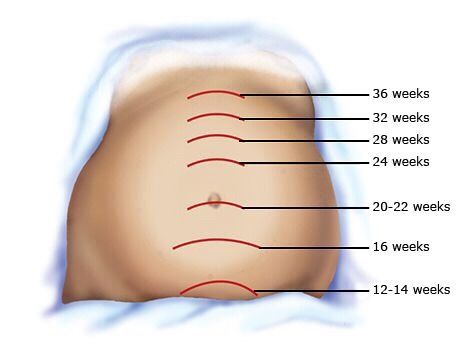 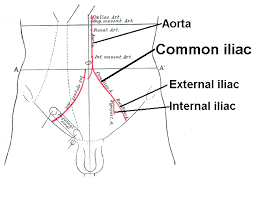 ‹#›
AHA 2020
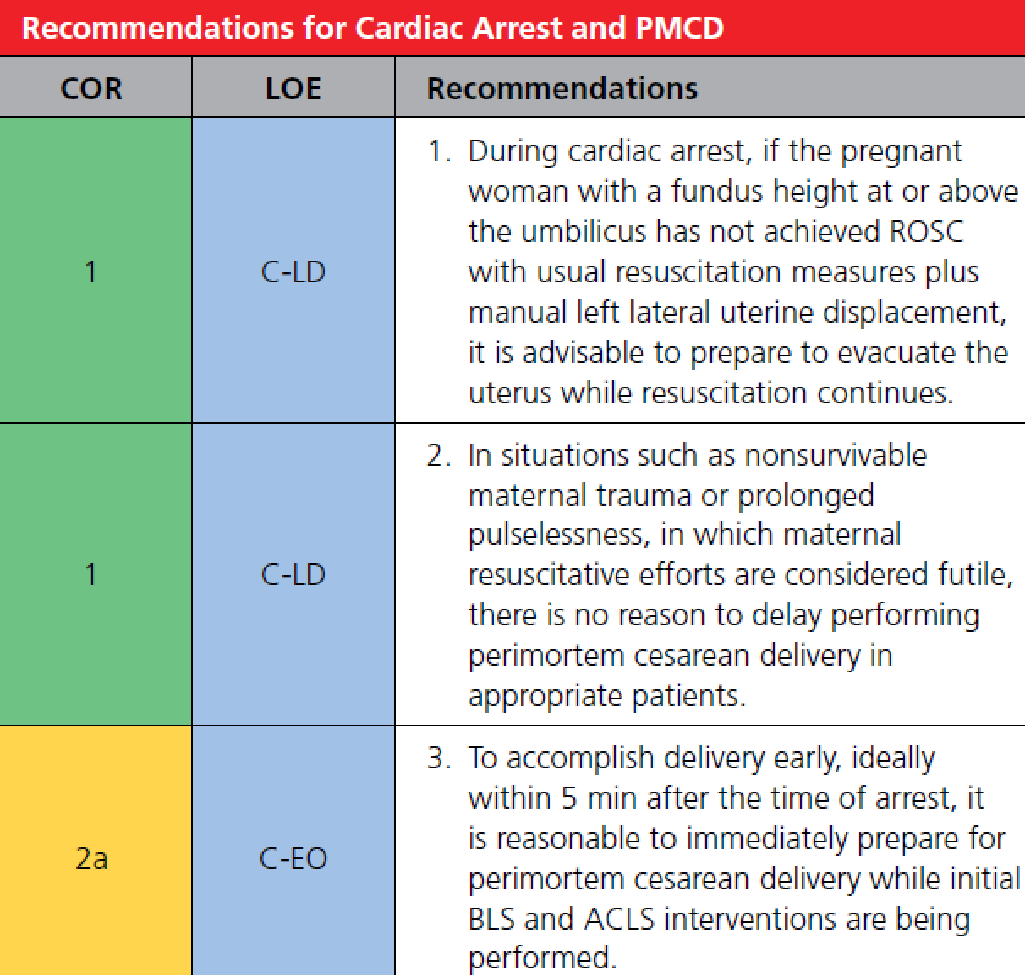 ‹#›
AHA 2020 statement
Survival of the mother has been reported up to 39 minutes after the onset of maternal cardiac arrest
Neonatal survival has been documented with PMCD performed up to 30 minutes after the onset of maternal cardiac arrest
The expert recommendation for timing for PMCD in cardiac arrest at less than 5 minutes remains an important goal, though rarely achieved.
‹#›
Case 3
The right leg was grossly swollen.
What is the cause of maternal arrest?
‹#›
Case 3
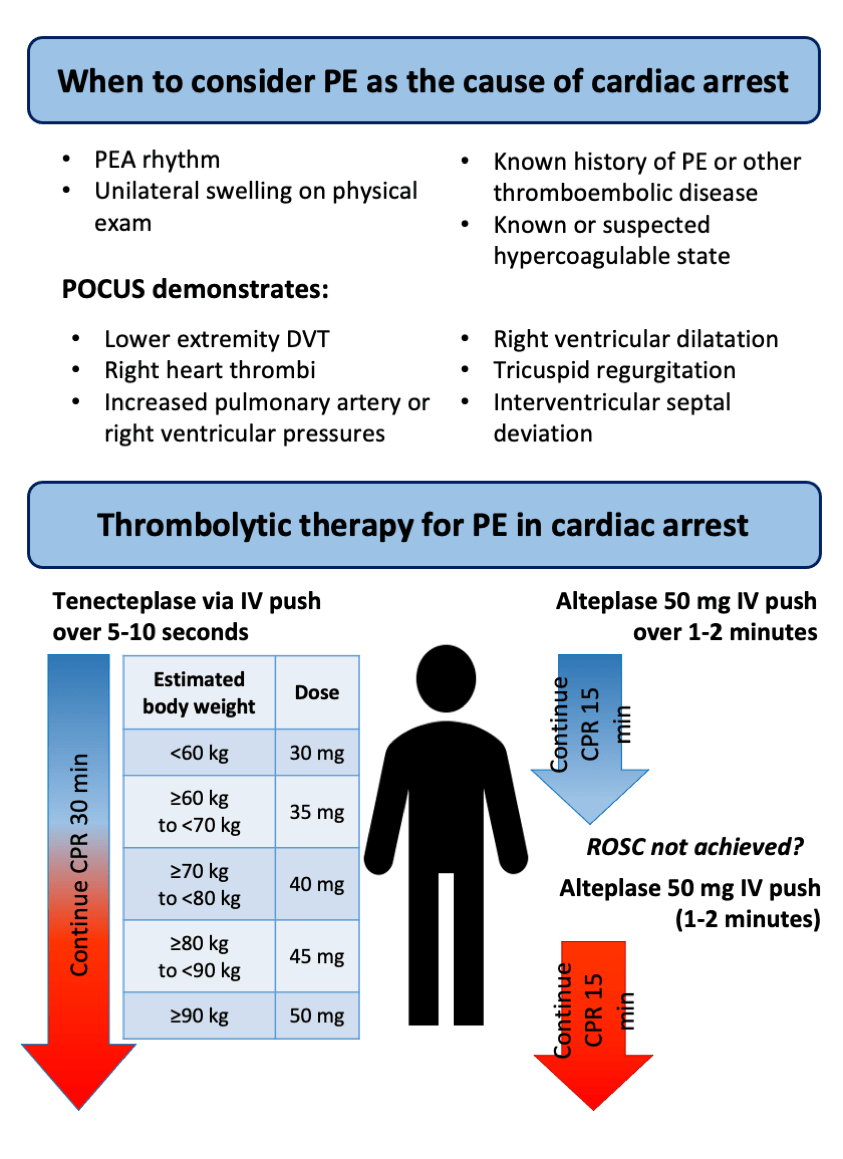 The right leg was grossly swollen.
What is the cause of maternal arrest?
Massive pulmonary embolism secondary to right leg DVT.
‹#›
Case 3
Give 1 medial and 1 non-medical treatment.
What is the dosage of medication to be used?
‹#›
Case 3
Medical treatment:
Altepase (tPA)
50mg bolus IV in 2 minutes 
Tenecteplase (TNK)
30-50mg bolus IV base on weight, BW/2 mg 
Easier to reconstitute —> quicker access in code blue
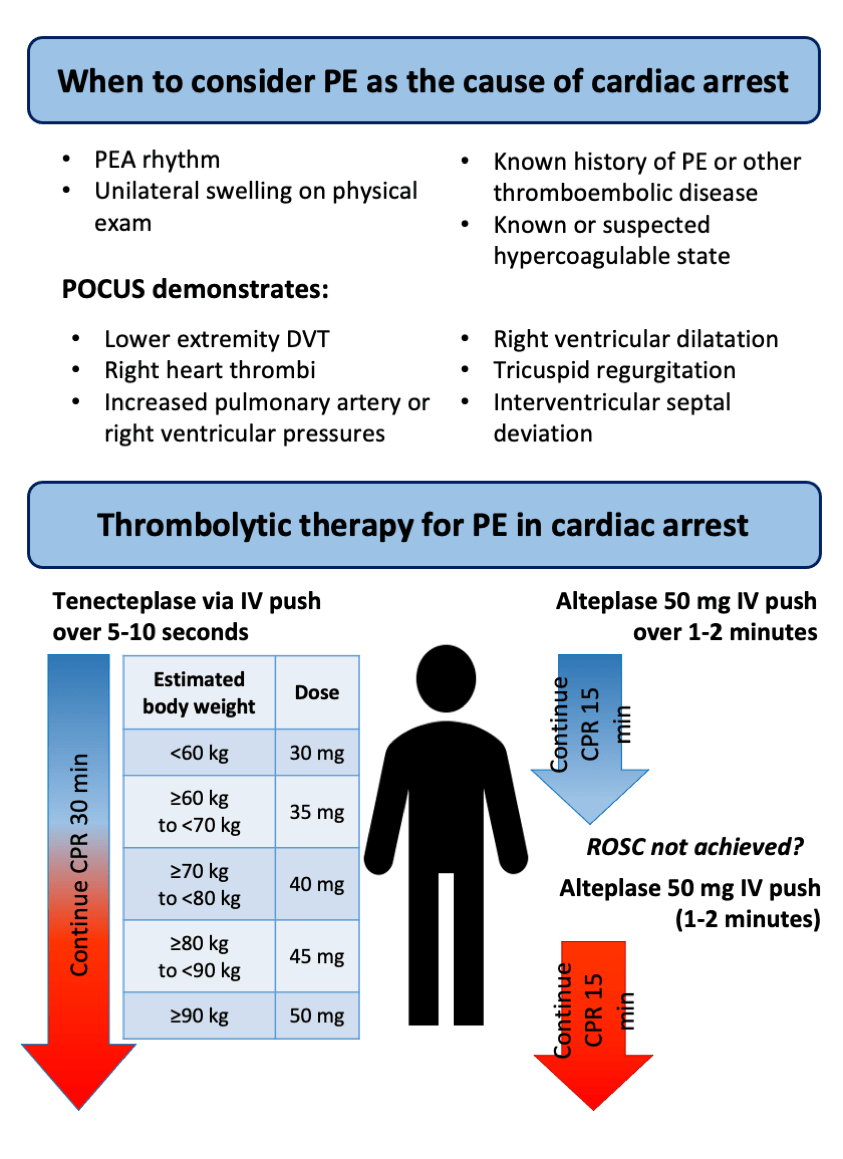 https://emcrit.org/ibcc/pe/#thrombolysis:_regimens
Uptodate access on tPA/ TNK
‹#›
[Speaker Notes: Altepase (tPA)
50mg bolus IV in 2 minutes (instead of traditional 100mg IV over 2 hours)]
Case 3
Non-medical treatment:
ECMO CPR
Mechanical thrombectomy
‹#›
Case 3
How long should CPR be continued after medication?
‹#›
Case 3
How long should CPR be continued after medication?
60-90 min (European Resuscitation Council Guidelines 2021)
‹#›
Case 4
Runner
Tripped and fell
Facial contusion
‹#›
Case 4
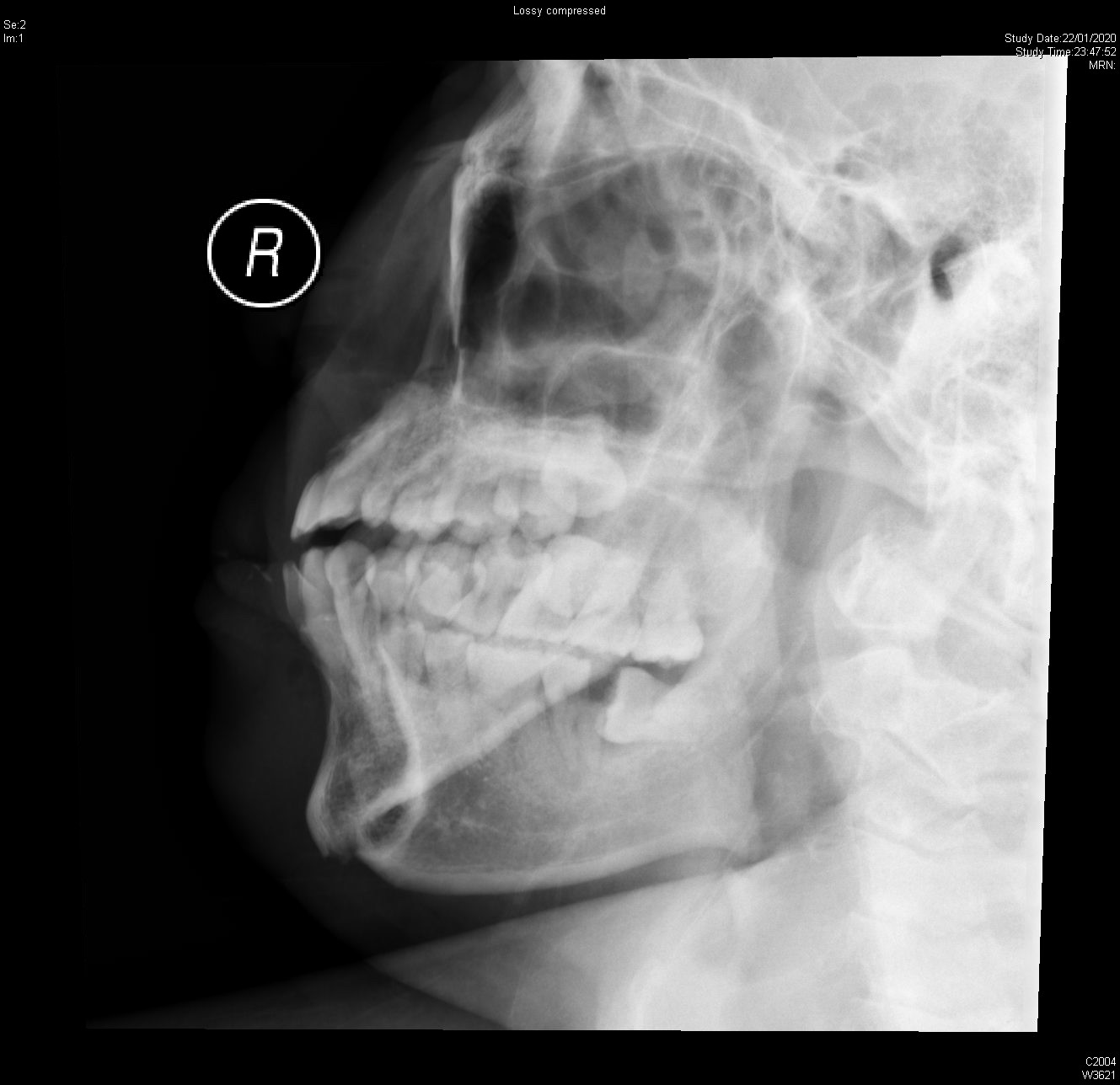 XR findings?
‹#›
# mandible: Right condyle /ramus, body of mandible. 
# right medial maxilla 
bilateral maxillary sinus fluid level
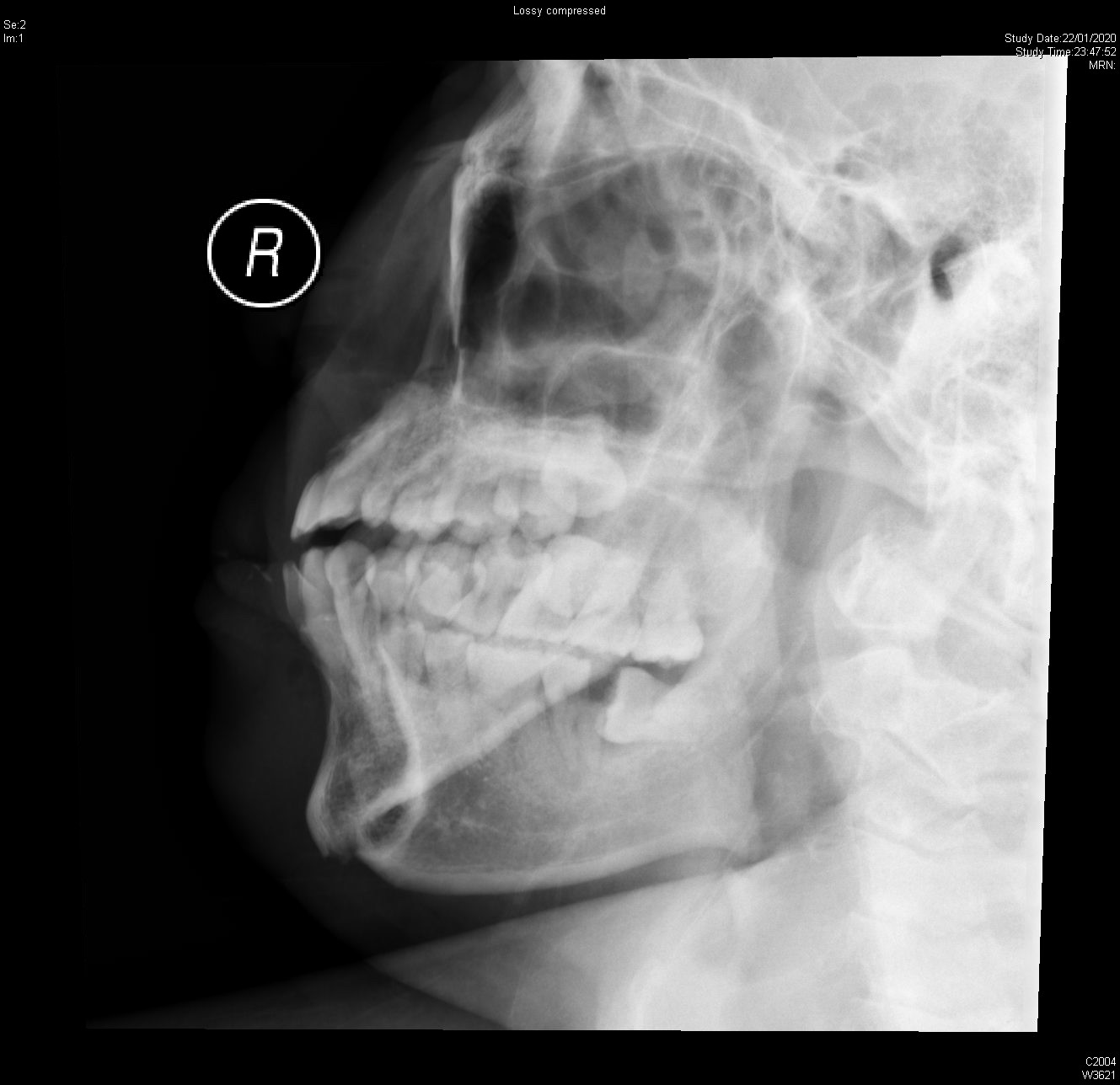 ‹#›
[Speaker Notes: Difficult to comment if condyle/ ramus #.  CT finding: Condyle.]
Case 4
Persistent posterior epistaxis despite pressure
Your junior suggested posterior packing
Give one reason against it.
‹#›
Case 4
Contraindications in craniofacial trauma
Suspected basal skull injury
‹#›
Case 4
What is the classification to be use?
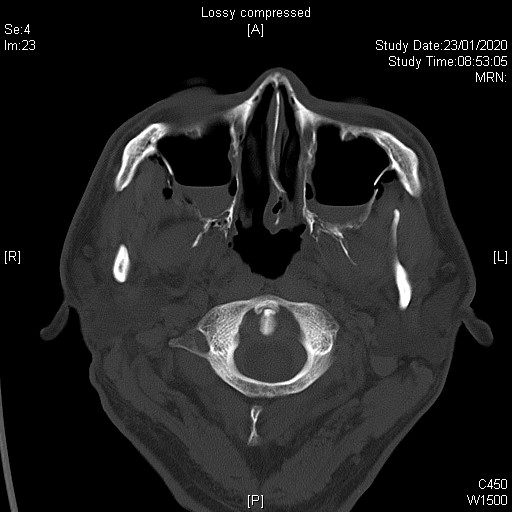 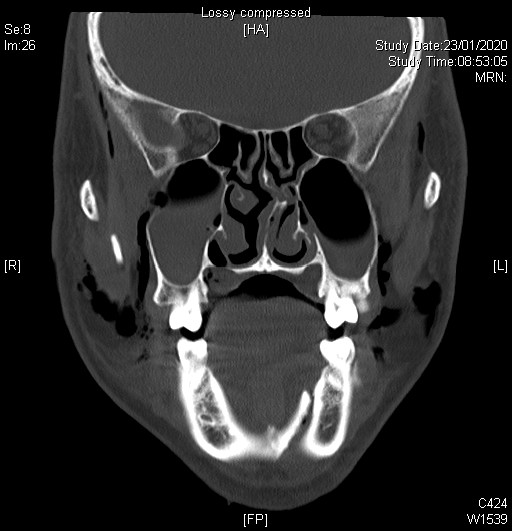 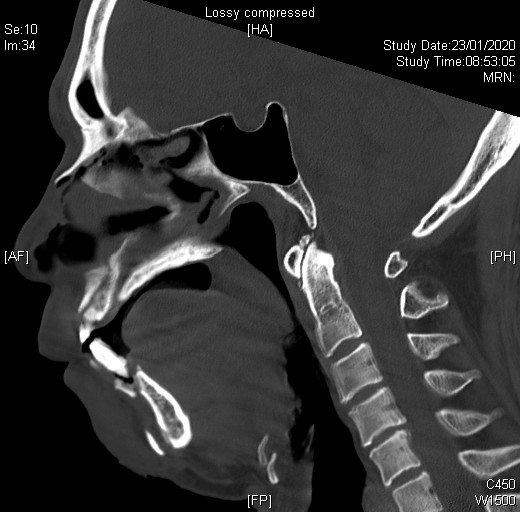 ‹#›
[Speaker Notes: Q3: Suggest one injury classification (1)and what class/ type is this (1) ?]
Case 4
LeFort classification
LeFort II fracture
‹#›
[Speaker Notes: Le Fort I fractures are low transverse maxillary fractures above the teeth with no orbital involvement.

Le Fort II fractures generally have a pyramidal configuration and involve the nasal, lacrimal, and maxillary bones as well as the medial orbital floor.

Le Fort III fractures cause craniofacial disjunction, in which the entire facial skeleton is completely detached from the base of the skull and is suspended only by soft tissues. The orbital floor as well as the medial and lateral orbital walls are involved.]
LeFort classification
Type 1
Pterygoid plate not involved - by CT 
Type 2 
Medial orbital wall
Type 3
Lateral orbital wall
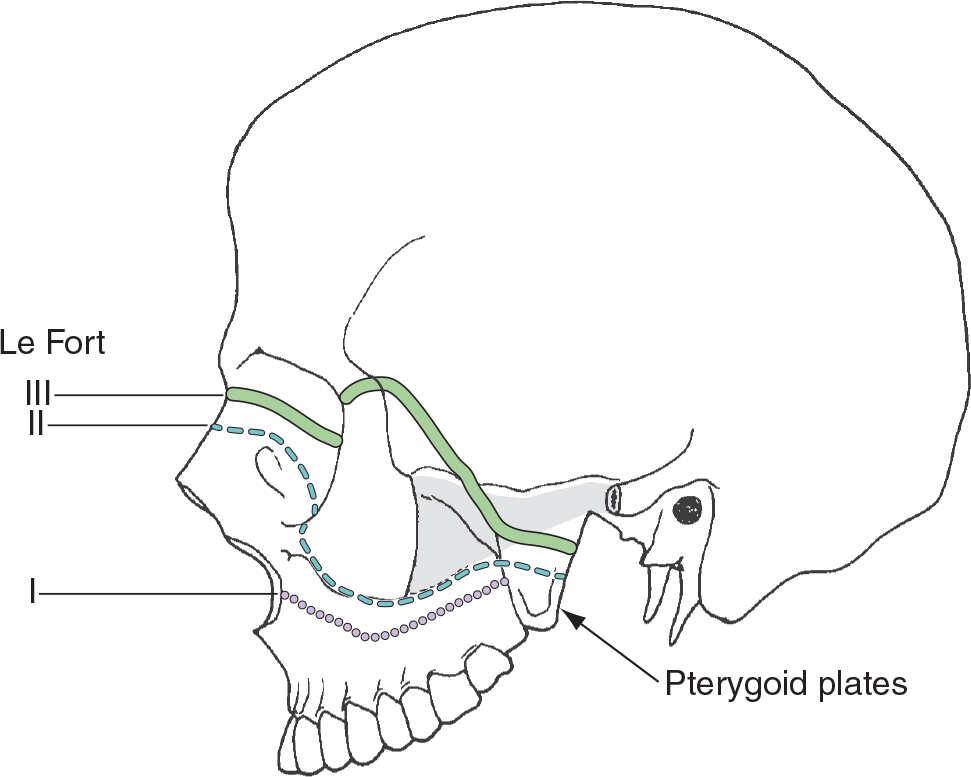 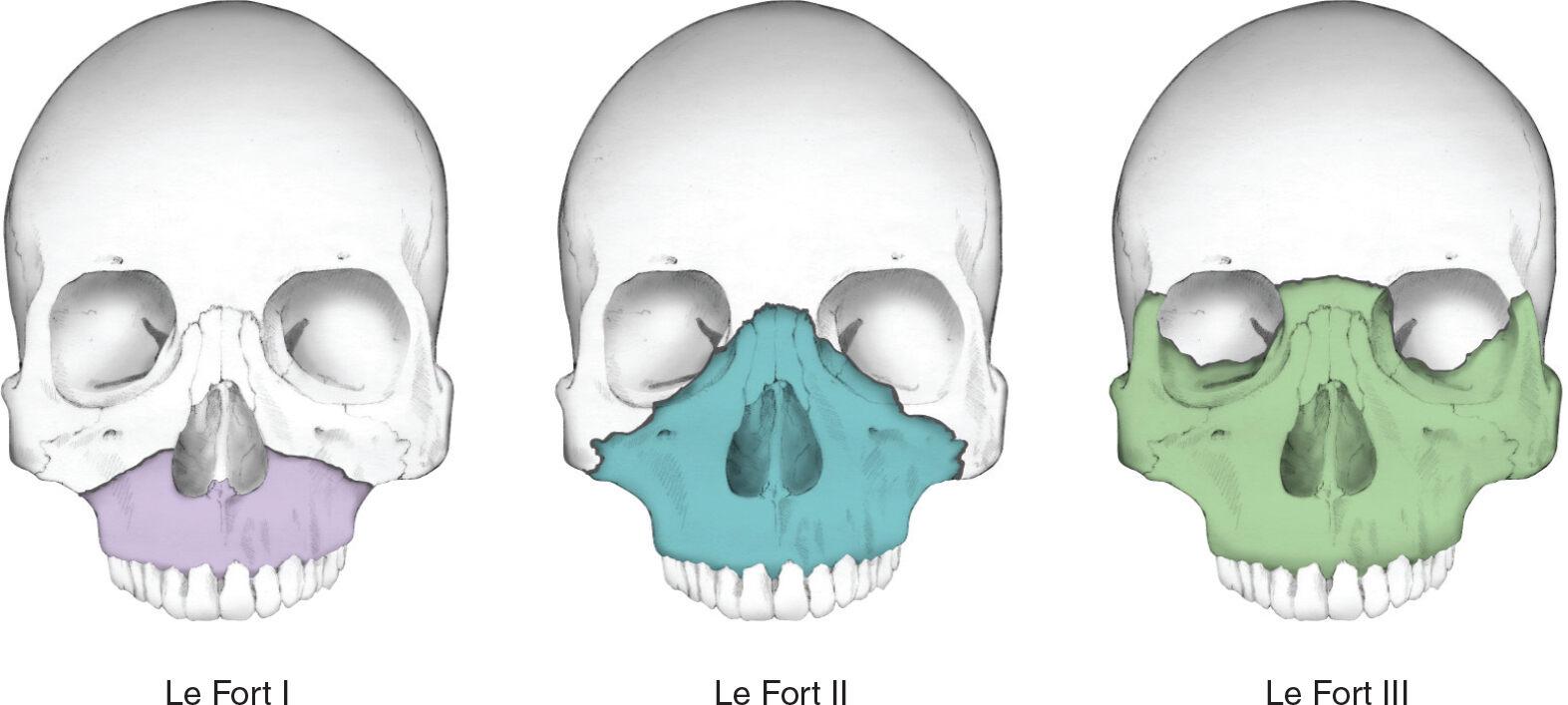 ‹#›
[Speaker Notes: Le Fort I fractures are low transverse maxillary fractures above the teeth with no orbital involvement.

Le Fort II fractures generally have a pyramidal configuration and involve the nasal, lacrimal, and maxillary bones as well as the medial orbital floor.

Le Fort III fractures cause craniofacial disjunction, in which the entire facial skeleton is completely detached from the base of the skull and is suspended only by soft tissues. The orbital floor as well as the medial and lateral orbital walls are involved.]
Mandibular fracture
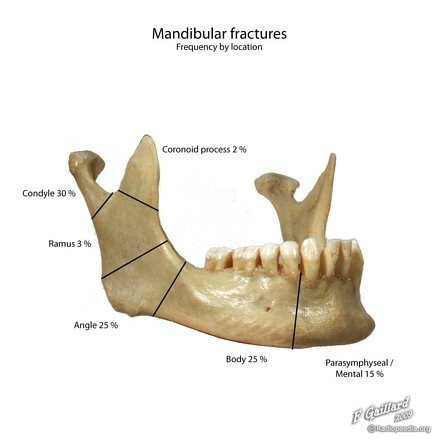 Mandibular #
Open
Comminuted
Location
Stability
Bilateral mandibular fracture
Unstable
Posterior displacement of tongue
Upper airway obstruction
‹#›
Case 4
Agitated
Insisted sitting
Desaturation with SpO2 89% RA

Junior suggested RSI
Give 2 reasons against RSI.
‹#›
Case 4
Expecting difficult airway 
Physiological
Very limited safe- apneic time
Anatomical
Bleeding
Loss of structure support after muscle relaxant
‹#›
Case 4
List 1 drawback for
Delayed sequence intubation
Awake fibreoptic intubation
‹#›
Case 4
Delayed sequence intubation
Ketamine adverse effect:
Hyper-salivation
Apnea in rapid injection 
Collapsed airway due to muscle relaxant effect
Awake fibreoptic intubation
Time to set up equipment and LA
Advanced skill to avoid gag-reflex
Obscured view by blood
‹#›
Case 4
What are the predictors for difficult surgical airway?
‹#›
[Speaker Notes: L]
Case 4
What are the predictors for difficult surgical airway?
SHORT
S urgery or other airway obstruction
H ematoma (includes infection/abscess)
O besity
R adiation distortion (and other deformity)
T umor
‹#›
[Speaker Notes: L]